Департамент образования мэрии города ЯрославляМОУ  «Городской центр развития образования»Муниципальный ресурсный центр «Педагог для всех»
Мастер-класс на тему:
«Патриотическое воспитание дошкольников в соответствии с ФГОС ДО «Патриотизм начинается с детства»»




Авторы
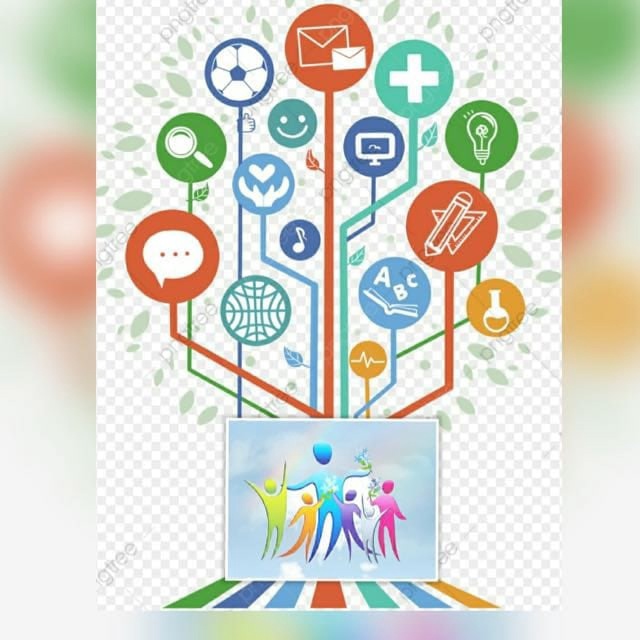 Деловая игра
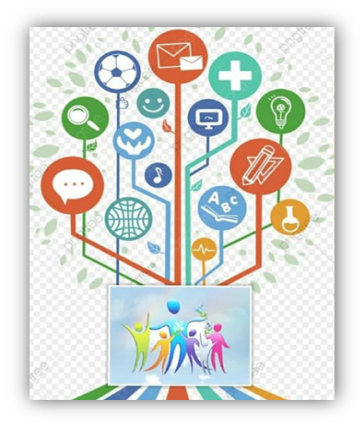 Станция 1
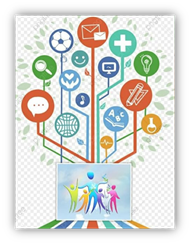 Станция 2 «Солнце Родины»
Станция 3«Историко-краеведческая»
Станция 4«Зашифрованные слова»
Команда 1
Команда 2
Команда 1
Команда 2
Команда 1
Команда 2
Станция 5«Экологическая»
Станция 6«Культурная»